A neural network approach to the estimation of in-water attenuation to absorption ratios from PACE mission measurementsJ. Agagliate, R. Foster, A. Ibrahim and A. Gilerson  Frontiers in Rem. Sens., 2023
Background
In-water total scattering b and attenuation c coefficients are not retrievable from standard Rrs measurements since Rrs is proportional to the backscattering coefficient. Including polarization data in general should allow retrieval of c and b but propagation of TOA polarization measurements to the surface level is extremely challenging because of strong atmospheric signals.

Analysis
Using bio-optical models to produce synthetic data from vector radiative transfer simulations for artificial neural networks (ANN) training purposes, we developed a two-step algorithm that retrieves surface-level degree of polarization first and in-water attenuation-to-absorption (c/a)  ratios second (b = c-a), with each step handled by a separate ANN. 
The networks use multispectral inputs in terms of the degree of linear polarization from the polarimeter and the remote sensing reflectance from the Ocean Color Instrument that are
      anticipated to be fully available from the PACE data.  Results
Retrieved DoLP+ and c/a values are compared favorably with expected values, suggesting that ANN-mediated conversion of remotely sensed polarization into in-water IOPs is viable. 
A simulation of the PACE orbit and of the HARP2 field of view further shows these results to be robust even over the limited number of data points expected to be available for any given point on Earth’s surface over a single PACE transit.
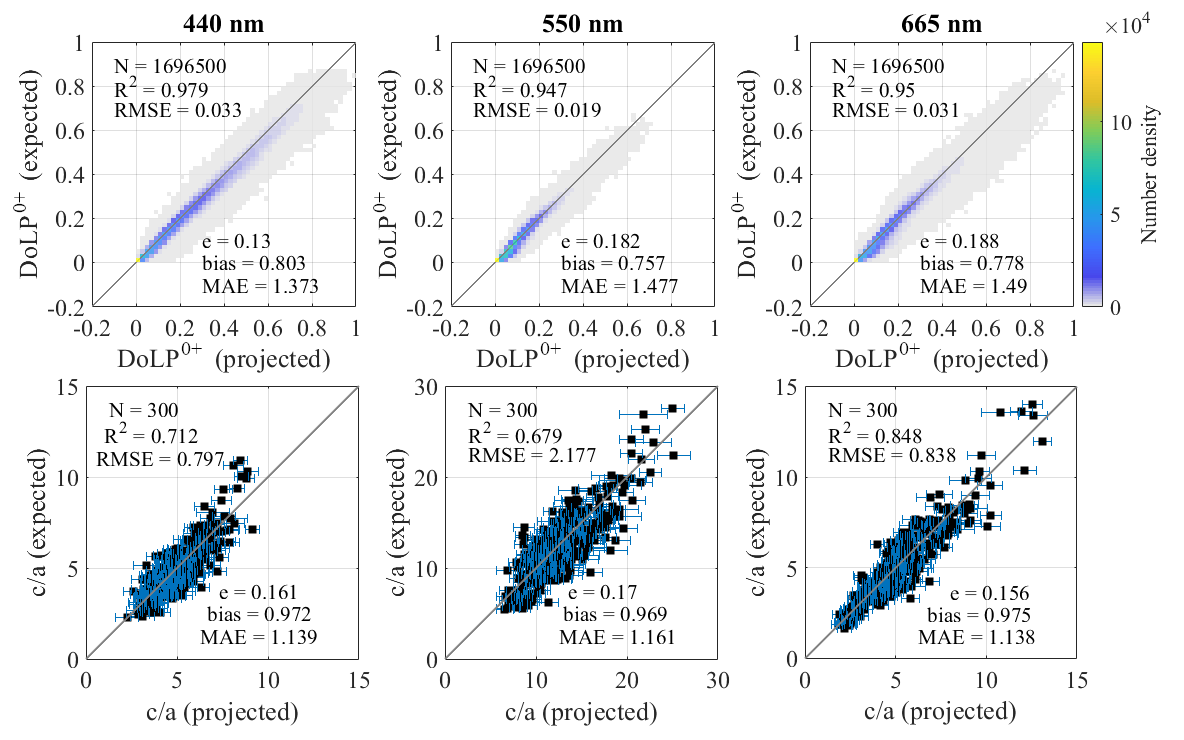 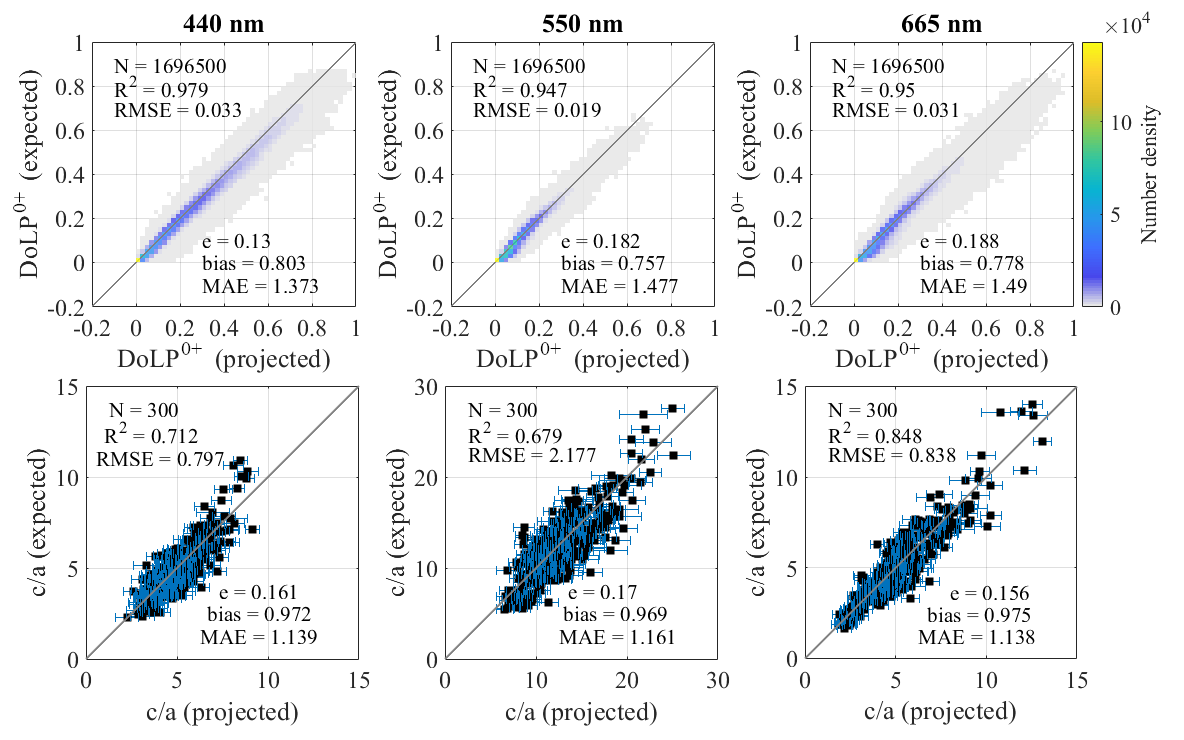 Density plot of the results of the retrieval of Case II DoLP0+ by the first ANN with combined uncertainties (top row), and c/a by the second ANN with combined uncertainties after averaging across all angle permutations (bottom row).
[Speaker Notes: NASA OBB program , grant 80NSSC21K0562, PI – Alex Gilerson
Authors affiliations:
Jacopo Agagliate1, Robert Foster3, Amir Ibrahim4 and Alexander Gilerson1,2
1Optical Remote Sensing Laboratory, The City College of New York, New York, NY, USA, 2Earth and Environmental Sciences, The Graduate Center, New York, NY, USA
3Remote Sensing Division, Naval Research Laboratory, Washington, DC, USA, 4NASA Goddard Space Flight Center, Greenbelt, Maryland, USA

Full citation
 J. Agagliate, R. Foster, A. Ibrahim and A. Gilerson, “A neural network approach to the estimation of in-water attenuation to absorption ratios from PACE mission measurements,”
“ Frontiers in Remote Sensing, 2023. doi: 10.3389/frsen.2023.1060908
Abstract
In preparation for the upcoming PACE mission, we explore the feasibility of a neural network-based approach for the conversion of measurements of the degree of linear polarization at the top of the atmosphere as carried out by the HARP2 instrument  into estimations of the ratio of attenuation to absorption in the surface layer of the ocean. Polarization has been shown to contain information on the in-water inherent optical properties. In turn, these properties may be further combined with inversion algorithms to retrieve projected values for the optical and physical properties of marine particulates. Using bio-optical models to produce synthetic data in quantities sufficient for network training purposes, and with associated polarization values derived from vector radiative transfer modeling, we produce a two-step algorithm that retrieves surface-level polarization first and attenuation-to-absorption ratios second, with each step handled by a separate neural network. The networks use multispectral inputs from HARP2 and OLI instruments that are anticipated to be fully available within the PACE data environment, and produce results that compare favorably with expected values, suggesting that a neural network-mediated conversion of remotely sensed polarization into in-water IOPs is viable. A simulation of the PACE orbit and of the HARP2 field of view further shows these results to be robust even over the limited number of data points expected to be available for any given point on Earth’s surface over a single PACE transit.]